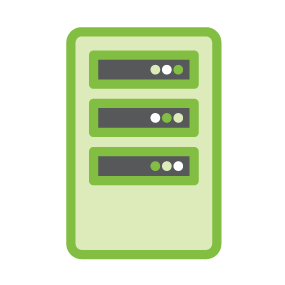 SERVER
OCP NIC Community UpdateAugust 2022 for Server WG
Sub-group Project wiki:  https://www.opencompute.org/wiki/Server/Mezz
Mailing List: https://ocp-all.groups.io/g/OCP-NIC
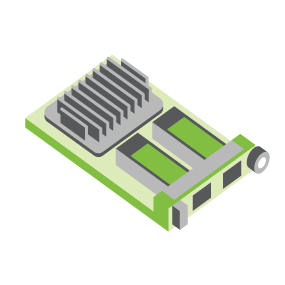 NIC3.0
Agenda
OCP Global Summit 2022
SI Test Fixture Update
Thermal Test Fixture Update
OCP Global Summit 2022
There are 6 abstracts related to NIC has been tentatively accepted for presentation.
Final decision to be made after reviewing presentation materials
OCP Experience Lab in OCP Summit
There is a space for in-person NIC 3.0 demo
If you are interested, let us know


All NIC 3.0 compliant product demonstration are welcome. Especially calling for TSFF and non-NIC product demo
PCIe® 5.0 SI Test Fixtures
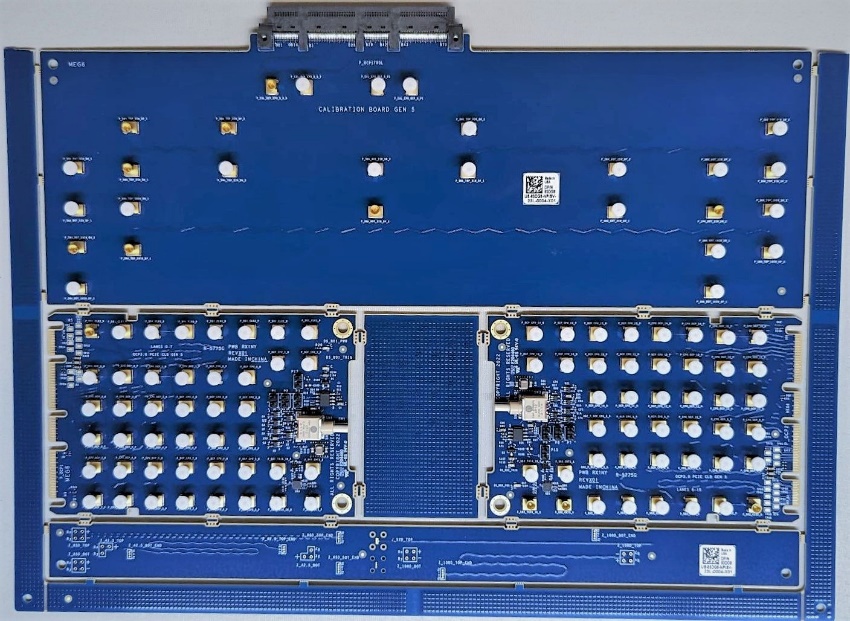 OCP NIC 3.0 SFF CLB 5.0 prototype
Calibration
CLB 5.0 32GT/s status:
Based on 4.0 design
ECAD completed & ordered July 29th 
Anti-pads removed
Additional trace tuning to mitigate discontinuities based on measured data
BOM kit ready for assembly; Seeking PCB complete date

CBB 5.0 32GT/s status:
Based on 4.0 design
Updates to align with PCI-SIG®
Route tuning starts once CLB verified in lab
CLB board 1
CLB board 2
Impedance Coupon
Jason
PCIe® 5.0 Thermal Test Fixture (TTF)
OCP NIC 3.0 TTF in use
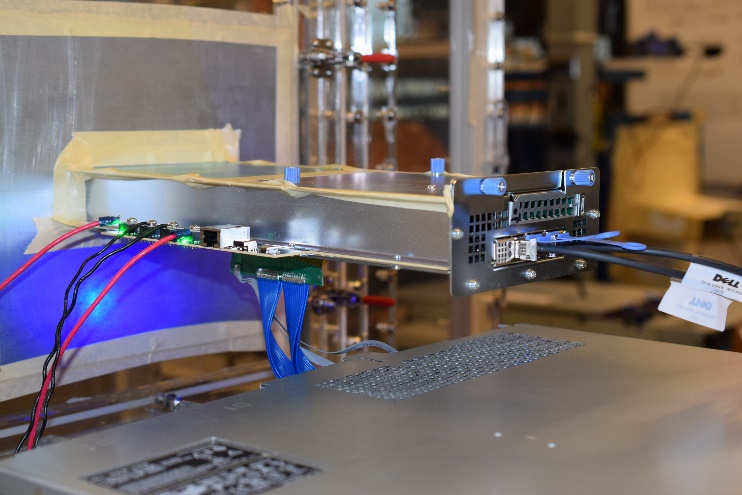 The TTF was designed to support speeds up to PCIe® 5.0 32GT/s
Uses very low-loss material
Cable assembly must be updated for 32GT/s signaling transmission
Received 1 of 2 cable assemblies
Lab experimentation requires NIC 3.0 PCIE Gen5 unit
Example cable assembly from Samtec
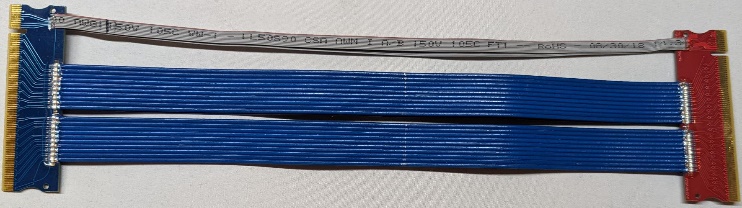 Request for a contributor to supply a Gen5 card for validation
Jason
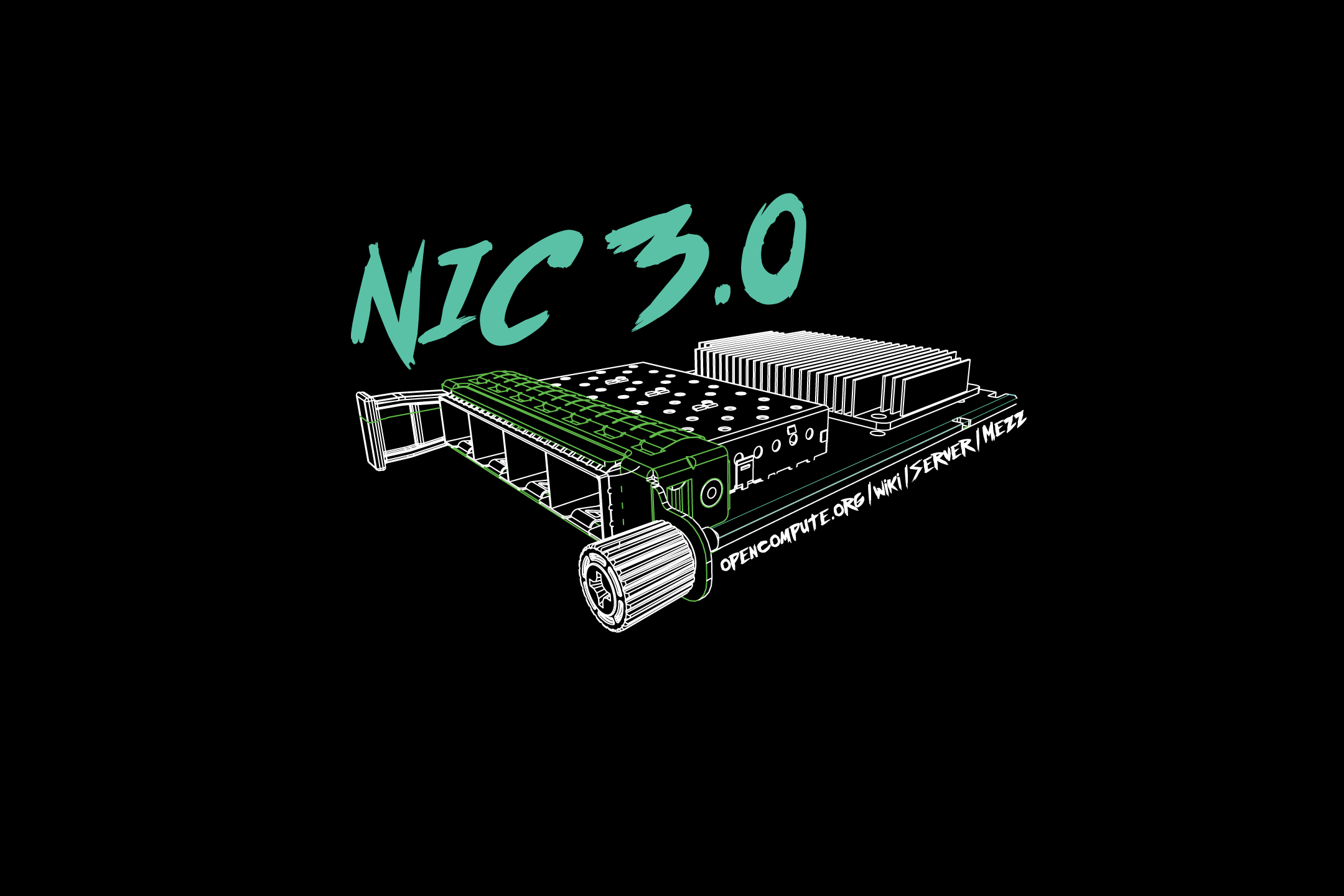 Gather feedback throughout the year
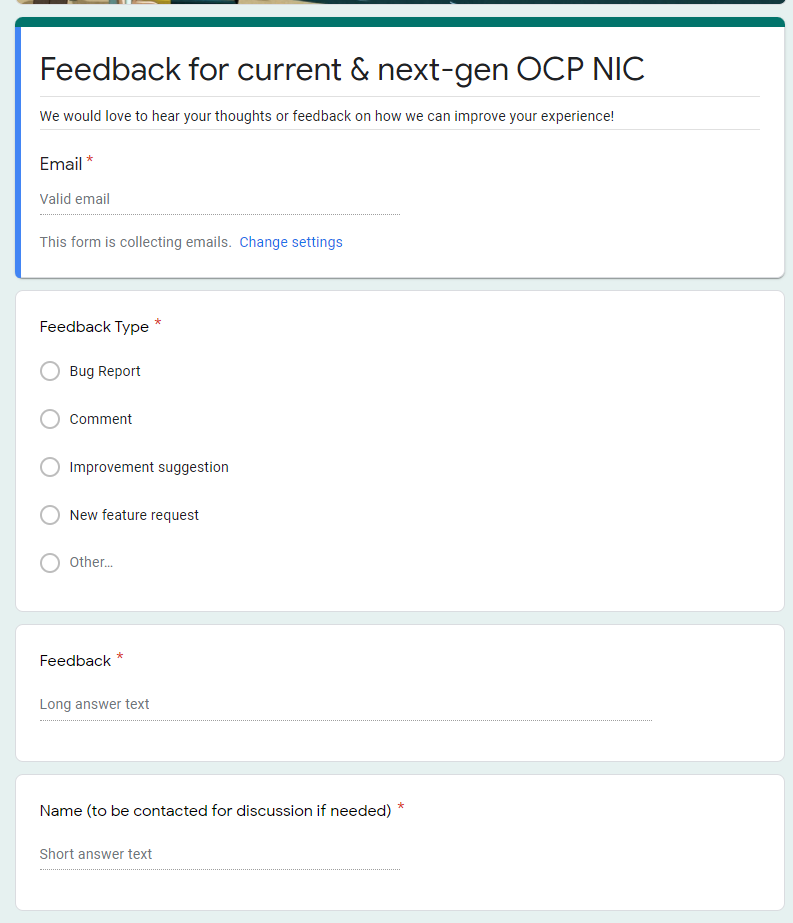 Provide your feedback at:https://tinyurl.com/feedback2ocpnic